Ordinační diagramy
Jak je číst
Tipy a triky
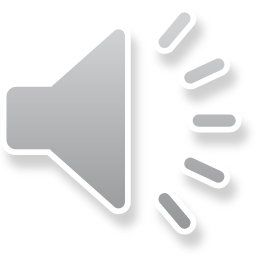 1
Ordinační diagramy: PCA a CA
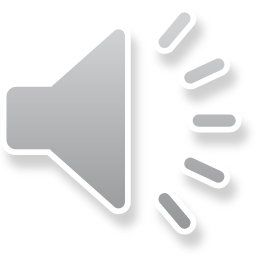 2
NMDS, PCoA
Druhová skóre určena korelacemi s osami (odpovídá lin. metodám)
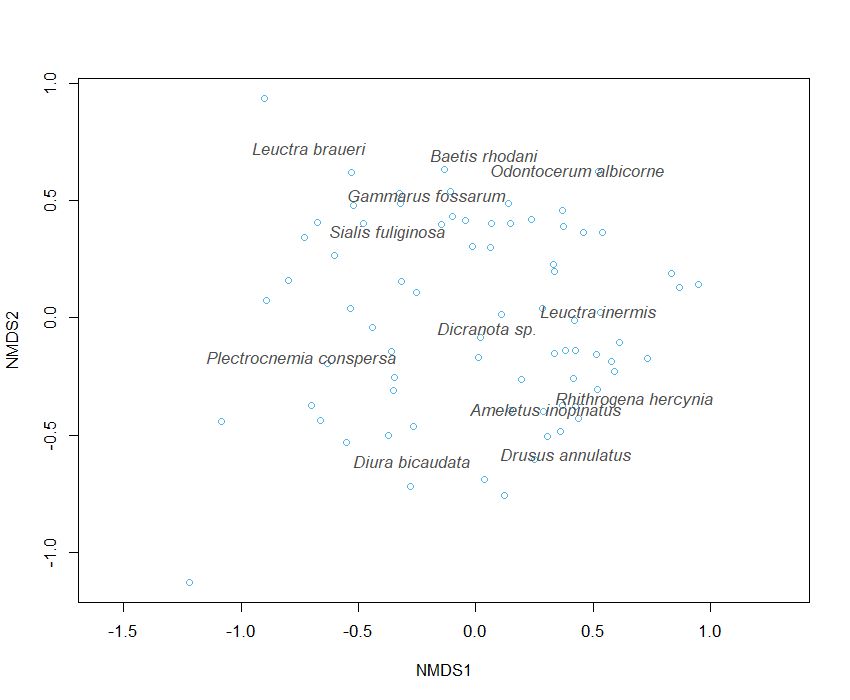 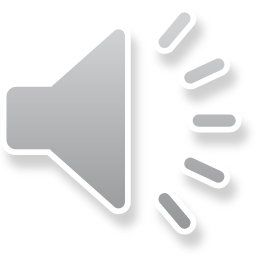 3
Příliš mnoho druhů v ord. diagramu -> nečitelný
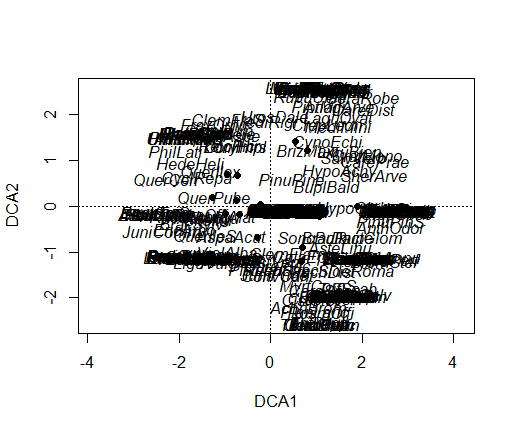 Zmenšení písma (cex = 0.6 nebo tak)
Zkratky jmen, např. GenuSpec
Poloprůsvitné barvy písma
Manuální posun překrývajících se jmen
OK, když je skóre zobrazeno i bodem, šipkou
Radši ne, když je skóre zobrazeno jen jménem
Výběr zobrazených druhů
Lineární metody, přímá ordinace: nejlépe fitující druhy
CA, DCA: druhy s největší váhou
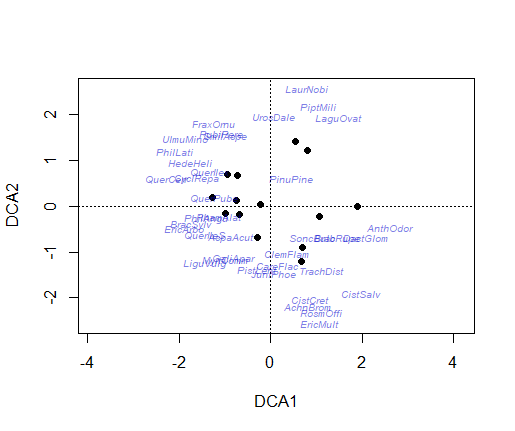 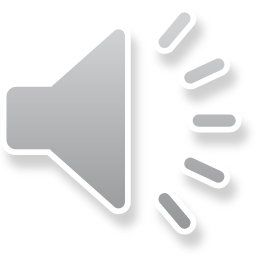 4
Pasivní promítání proměnných (prostředí) do nepřímé ordinace
vegan::envfit()
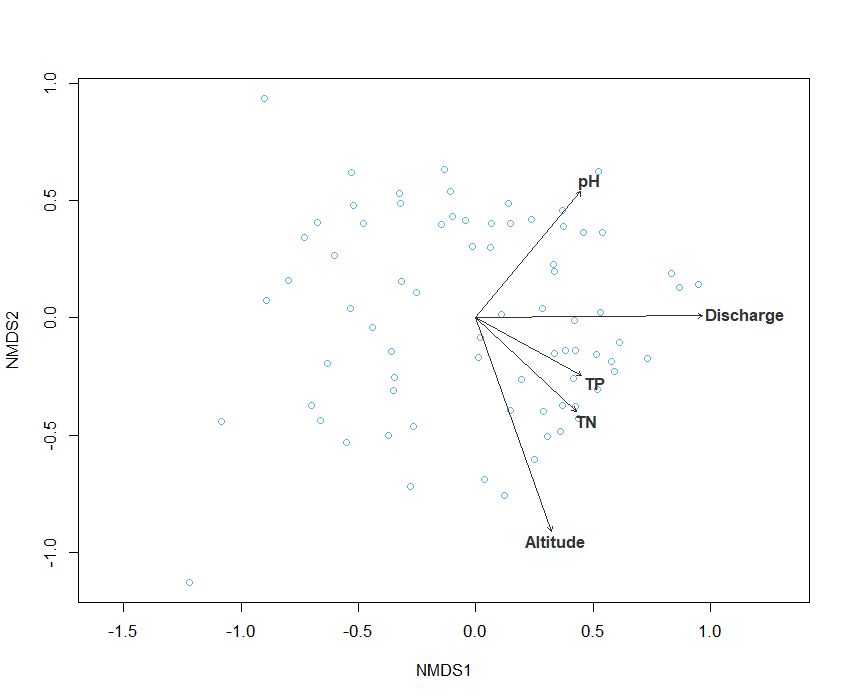 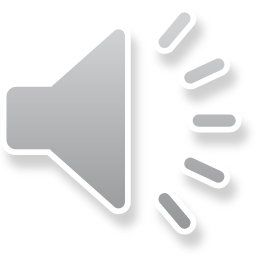 5
Korelace proměnných prostředí  s ordinačními osami v nepřímé ordinaci (PCA)
skóre vzorků na první a druhé ose PCA
proměnné prostředí
matice druhových dat
korelace
PCA
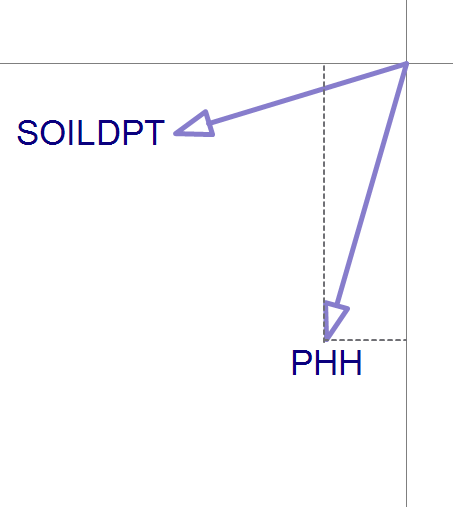 PCA1
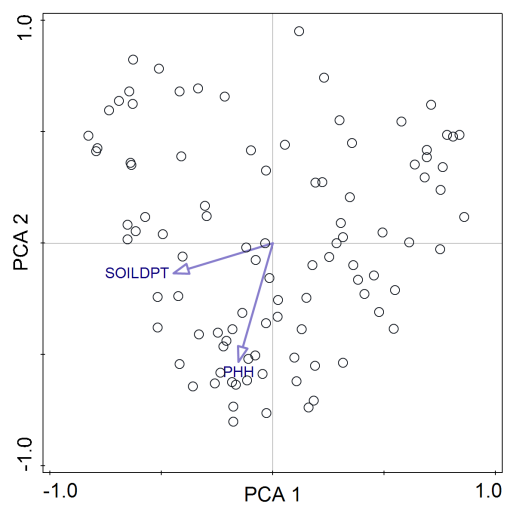 r2
PCA2
r1
korelace proměnných prostředí a ordinačních os
6
ordinační diagram PCA
vztah proměnných prostředí (vektory) a ordinačních os
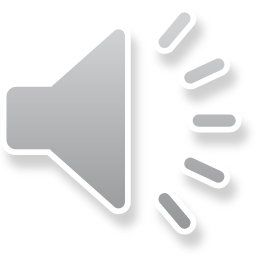 6
Pasivně promítnuté proměnné prostředí v nepřímé ordinaci – korelace (regrese) s ordinačními osami
Korelace mezi proměnnou prostředí a skóre vzorků na ordinačních osách
pouze v ordinacích kde jsou skóre vzorků standardizované na jednotkovou varianci (PCA se škálováním 1)
v ostatních ordinacích, kde se variance os od sebe liší, je třeba použít (váženou) mnohonásobnou regresi:
	
	env ~ b0 + b1 * score1 + b2 * score2
		
	b0 = 0 (všechny proměnné jsou centrované)
	b1, b2 – regresní koeficienty
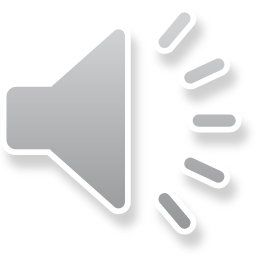 7
Náhodně generované proměnné (rand 1 až rand 9) pasivně promítnuté do ordinačního diagramu:
vegan::envfit()
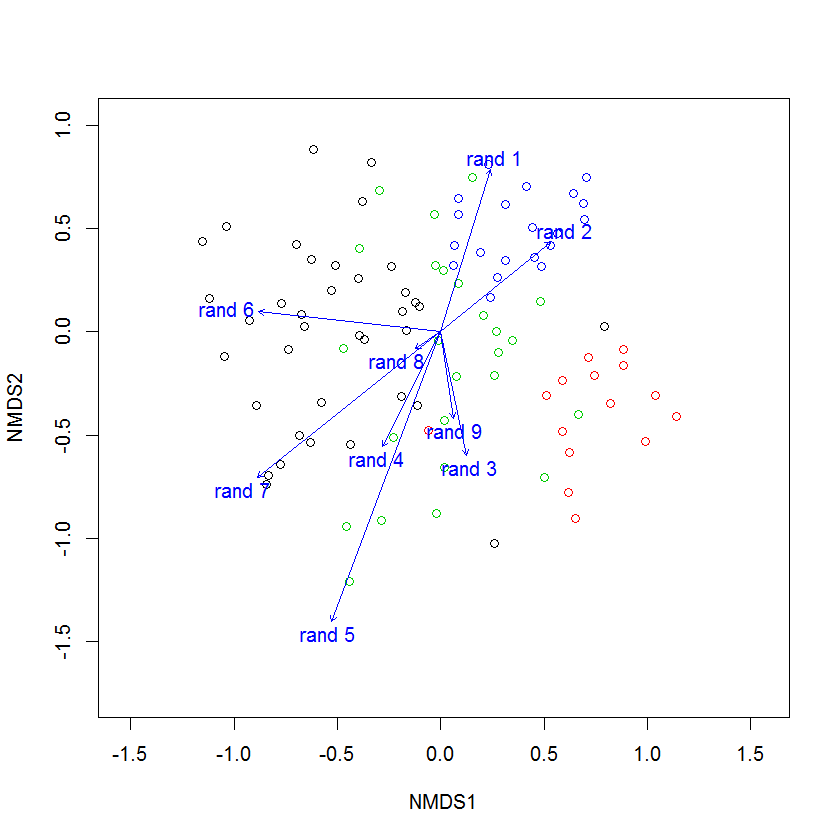 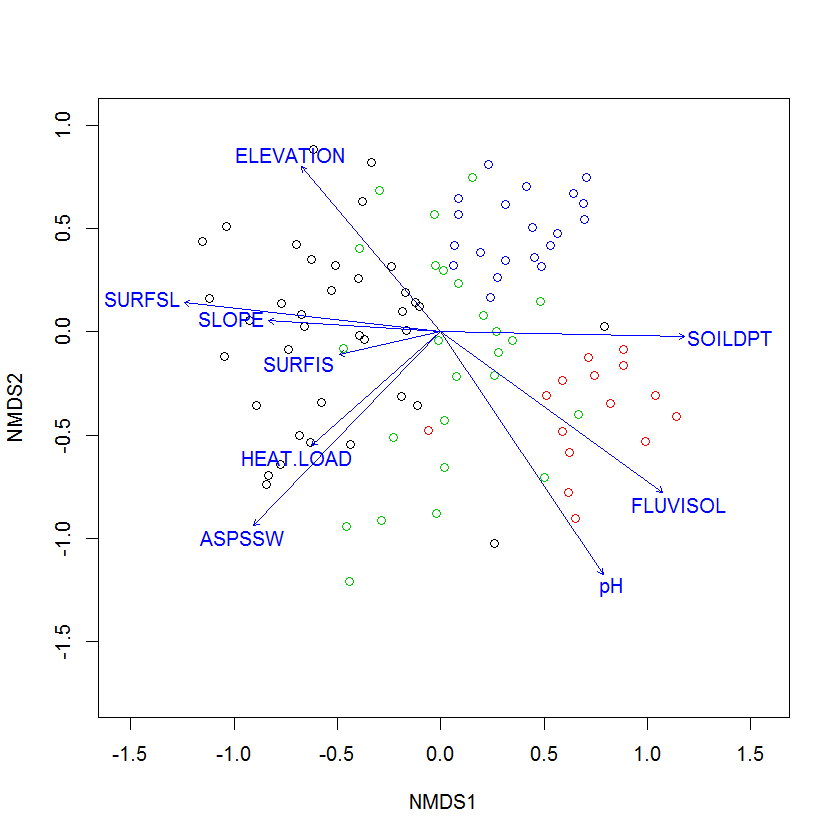 Data o druhovém složení: vegetace údolí Vltavy, David Zelený
Analýza: NMDS s Bray-Curtis distancí
rand 1 – rand 9: náhodně generované proměnné
ELEVATION, SOILDPT, … - reálně měřené proměnné prostředí
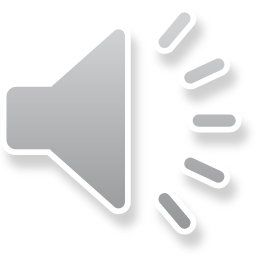 8
Možnost otestovat signifikanci vztahu proměnných prostředí k ordinačním osám
vegan::envfit()
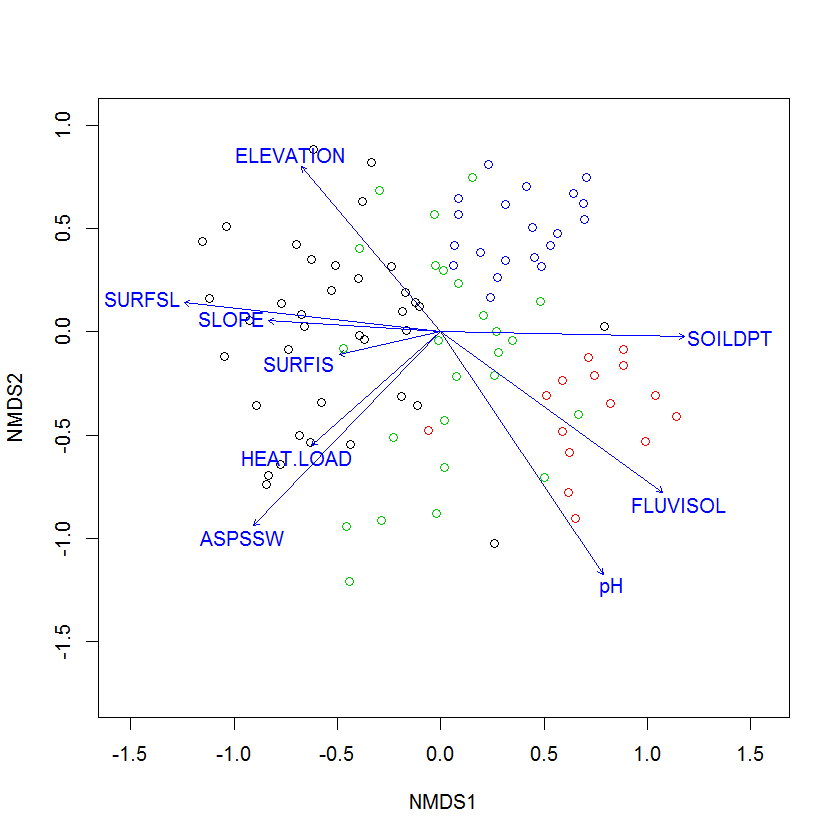 NMDS1    NMDS2     r2 Pr(>r)  
rand 1  0.29292  0.95614 0.0166  0.453  
rand 2  0.77245  0.63508 0.0116  0.545  
rand 3  0.20627 -0.97850 0.0092  0.641  
rand 4 -0.45286 -0.89158 0.0096  0.605  
rand 5 -0.35271 -0.93573 0.0554  0.057 .
rand 6 -0.99408  0.10869 0.0194  0.402  
rand 7 -0.78399 -0.62078 0.0318  0.230  
rand 8 -0.83597 -0.54878 0.0005  0.968  
rand 9  0.13868 -0.99034 0.0044  0.817
NMDS1    NMDS2     r2 Pr(>r)    
ELEVATION -0.64612  0.76324 0.2626  0.001 ***
SLOPE     -0.99803  0.06275 0.1682  0.001 ***
ASPSSW    -0.69422 -0.71976 0.4065  0.001 ***
HEAT.LOAD -0.75226 -0.65887 0.1668  0.003 ** 
SURFSL    -0.99376  0.11158 0.3744  0.001 ***
SURFIS    -0.97546 -0.22018 0.0610  0.053 .  
FLUVISOL   0.81033 -0.58597 0.4202  0.001 ***
SOILDPT    0.99979 -0.02036 0.3322  0.001 ***
pH         0.55652 -0.83084 0.4769  0.001 ***
(výstup z funkce envfit v knihovně vegan, testující regresi proměnné prostředí na ordinačních osách – nikoliv vliv proměnné prostředí na druhové složení)
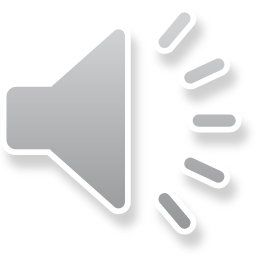 9
Promítnutí kontinuální proměnné pomocí různých velikostí symbolů vzorků
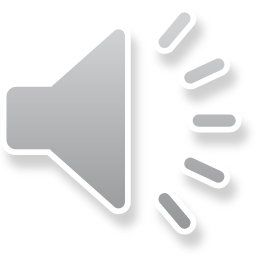 10
Pasivně promítnuté proměnné prostředí v nepřímé ordinaci – nelineární vztah zobrazený jako vrstevnice
vegan::ordisurf()
Vrstevnice jsou výsledkem GAM:
Možnost libovolného nastavení, je dobré mít základní znalosti o GAM.
Výstup:
Edf – složitost fitovaného modelu
R2 – kvalita fitu
p – významnost (nenáhodnost) fitu
Data o druhovém složení: vegetace údolí Vltavy (David Zelený)
Analýza: DCA na log transformovaných datech
pH – měřené půdní pH
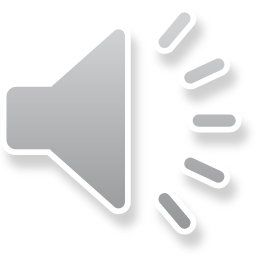 11
Pasivně promítnutá kategoriální proměnná
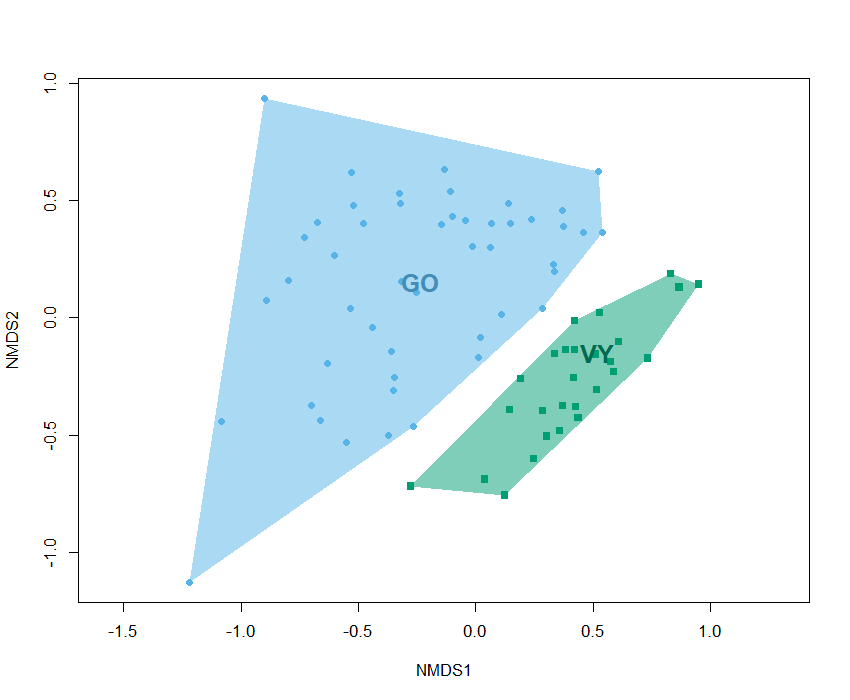 vegan::ordihull()
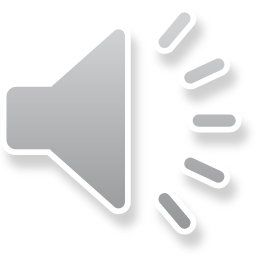 12
Pasivně promítnutá kategoriální proměnná
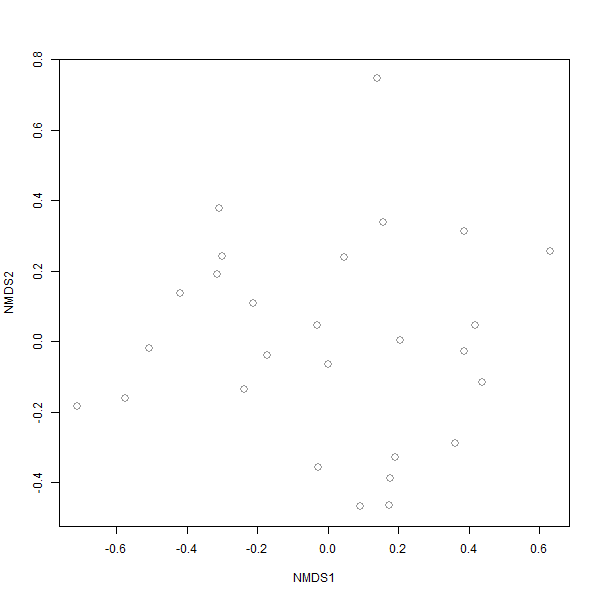 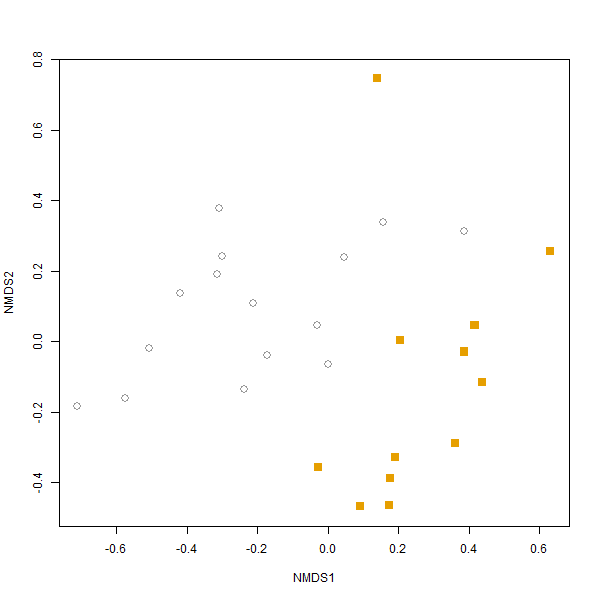 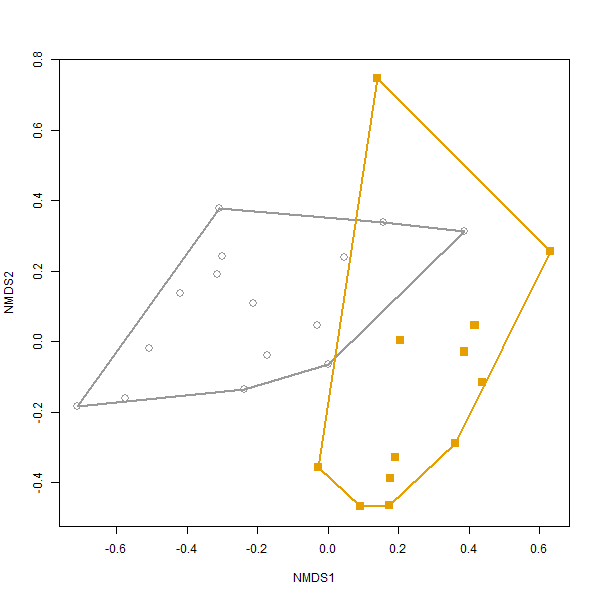 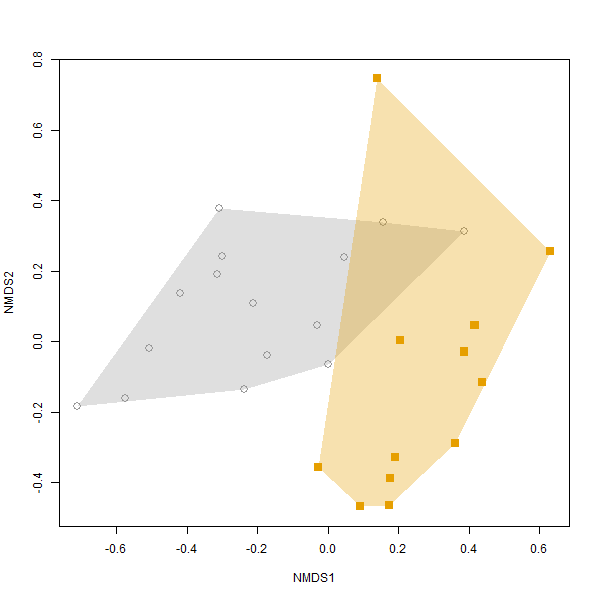 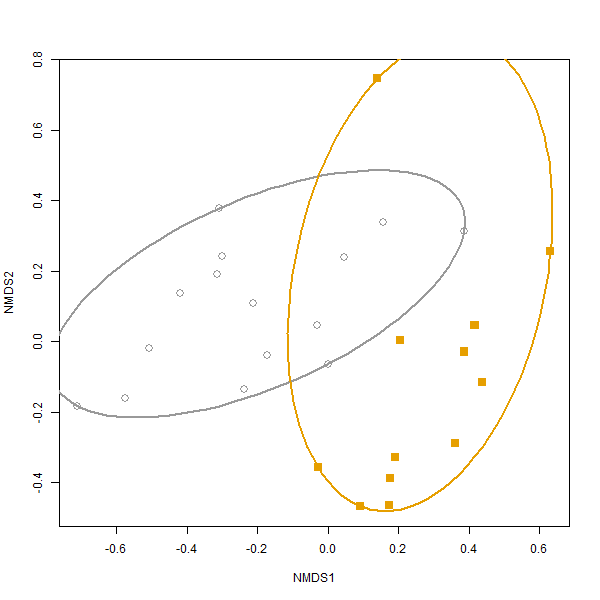 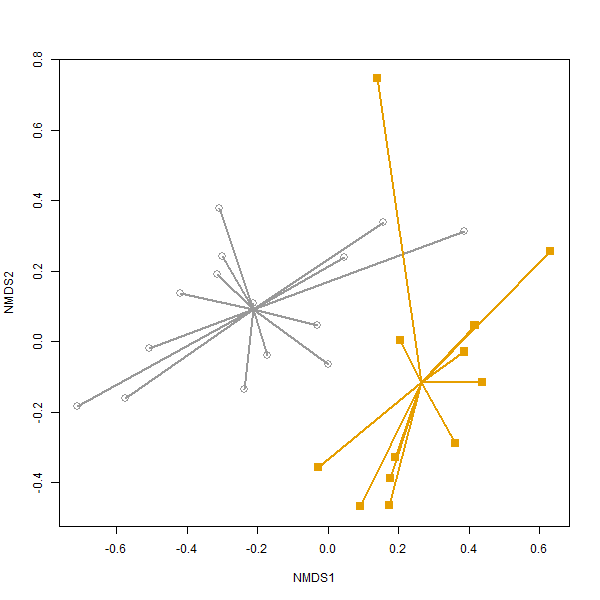 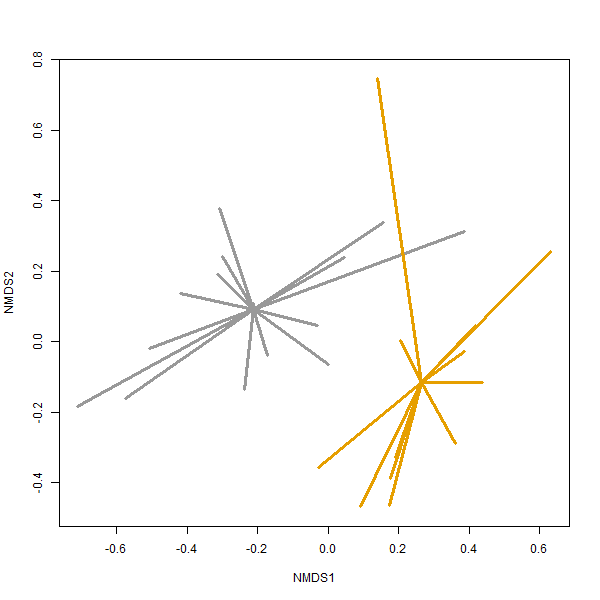 vegan::ordispider()
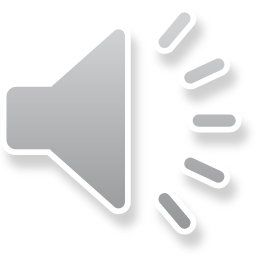 13
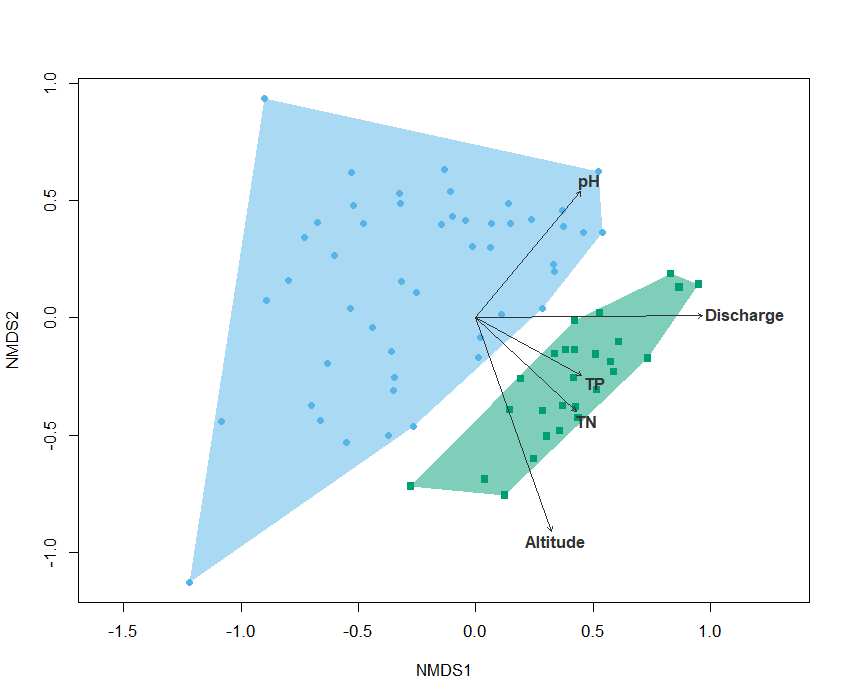 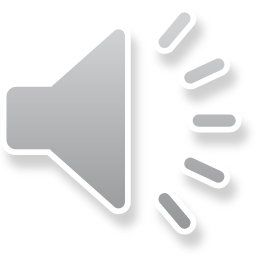 14
Použití proměnných prostředí v ordinaci	dva alternativní postupy
druhy
proměnné prostředí
matice:
Y – druhové složení
X – proměnné prostředí
nepřímé srovnání
ordinační osy
korelace, regrese
oba přístupy jsou relevantní a navzájem se doplňují!
druhy
proměnné prostředí
přímé srovnání
přímá ordinace
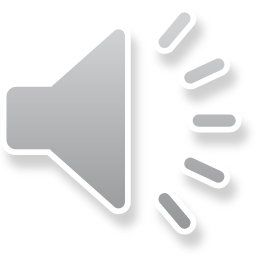 15
Legendre & Legendre (1998)